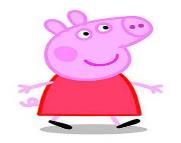 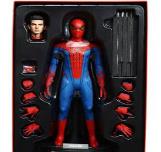 3p
3p
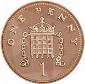 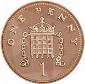 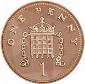 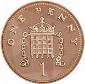 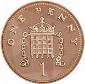 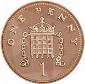 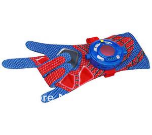 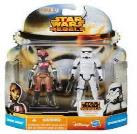 3p
3p
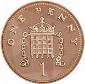 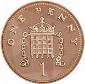 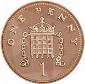 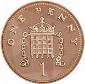 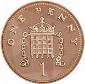 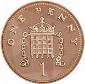 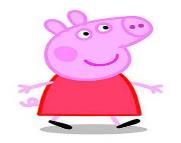 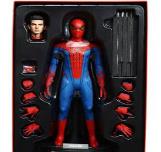 3p
3p
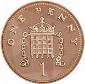 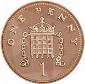 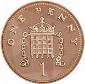 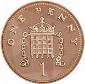 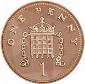 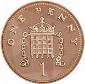 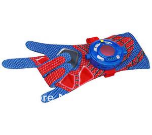 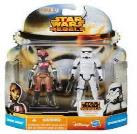 3p
3p
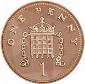 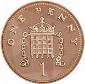 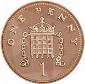 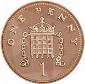 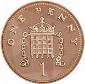 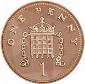 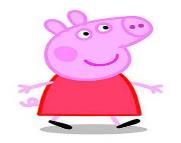 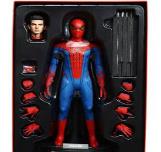 2p
2p
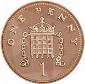 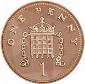 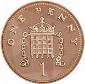 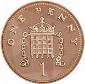 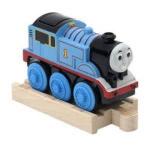 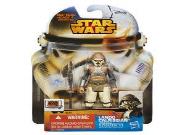 2p
2p
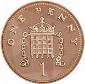 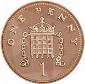 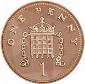 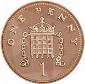 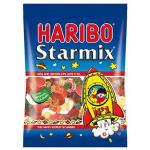 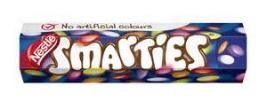 p
p
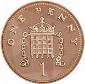 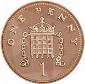 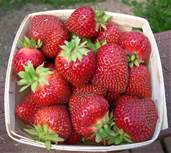 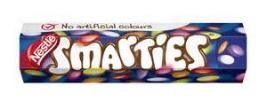 p
p
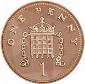 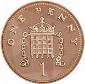 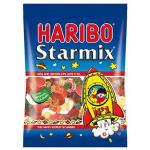 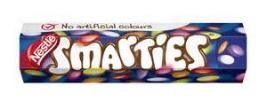 p
p
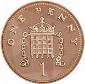 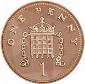 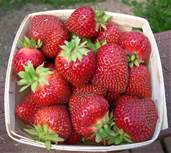 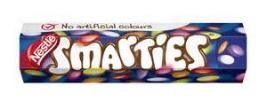 p
p
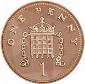 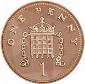 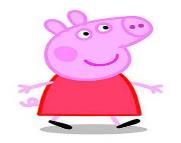 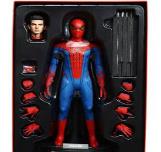 2p
2p
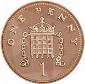 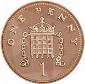 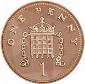 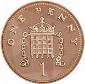 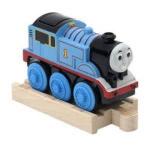 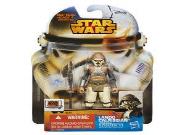 2p
2p
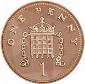 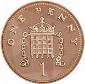 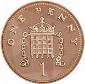 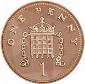 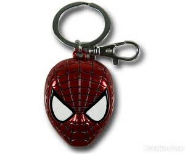 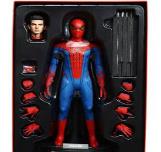 2p
2p
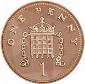 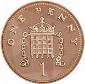 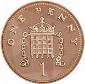 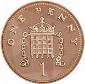 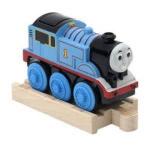 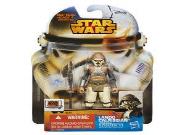 2p
2p
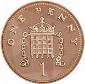 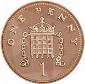 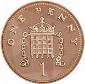 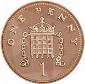 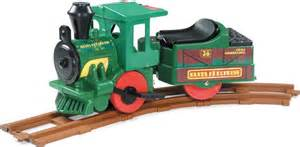 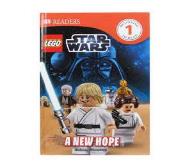 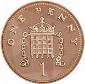 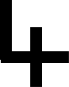 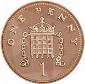 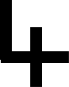 p
p
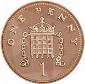 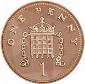 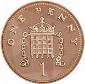 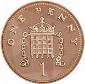 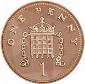 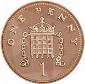 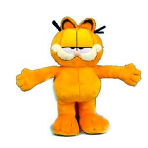 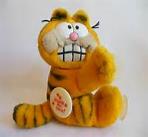 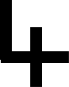 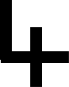 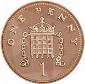 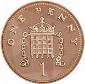 p
p
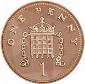 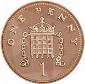 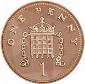 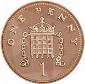 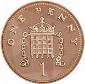 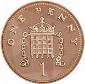 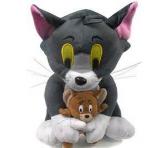 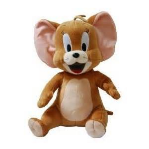 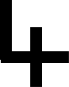 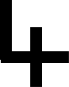 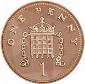 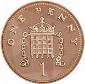 p
p
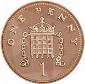 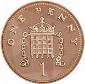 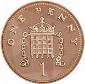 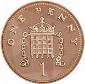 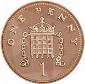 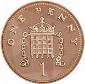 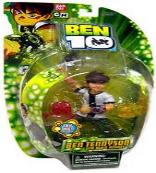 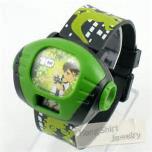 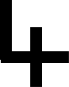 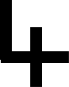 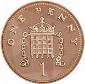 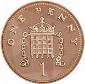 p
p
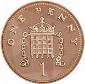 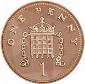 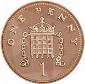 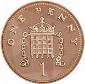 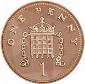 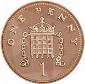 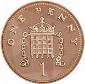 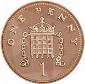 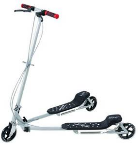 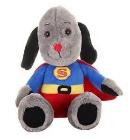 5p
5p
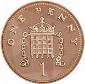 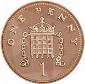 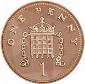 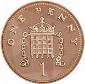 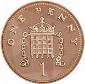 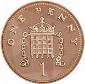 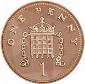 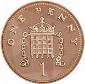 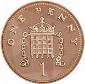 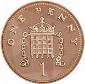 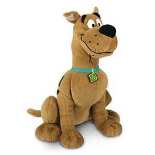 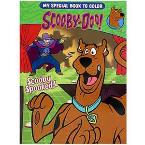 5p
5p
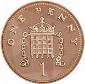 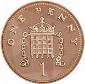 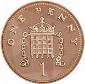 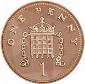 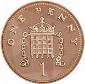 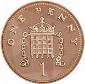 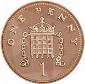 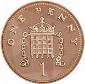 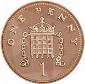 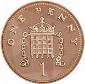 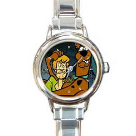 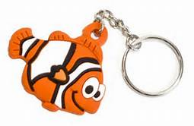 5p
5p
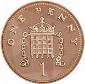 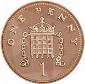 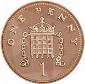 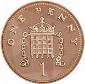 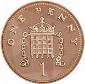 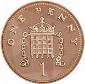 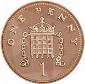 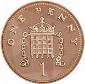 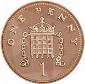 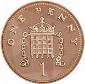 5p
5p
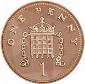 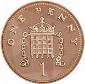 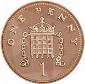 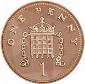 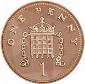 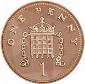 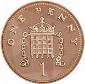 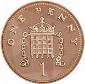 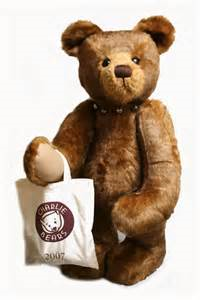 This is Barnaby bear
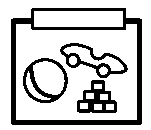 Barnaby went to the shops.  In his purse he had 5 p to
spend each time.
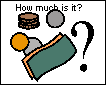 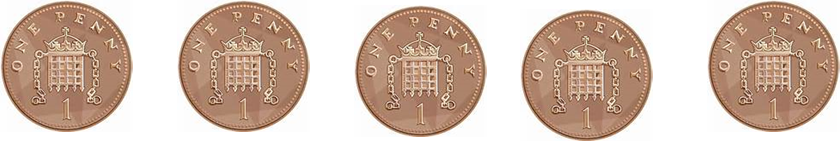 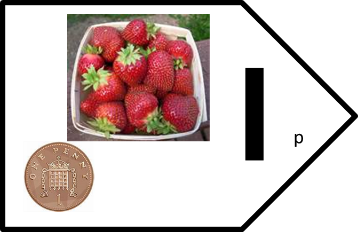 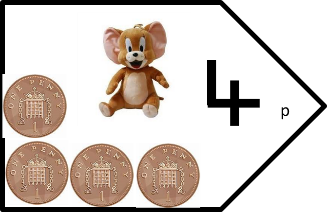 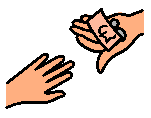 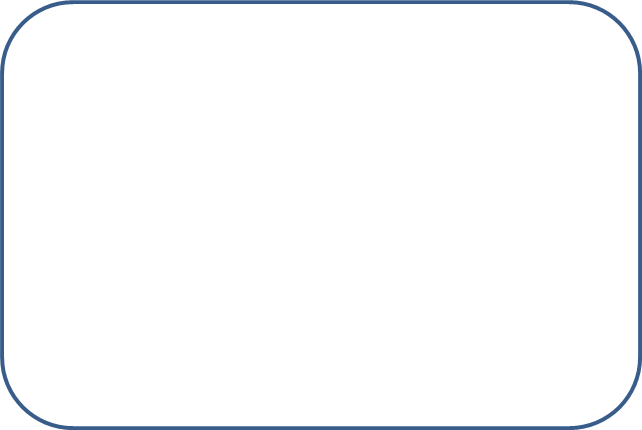 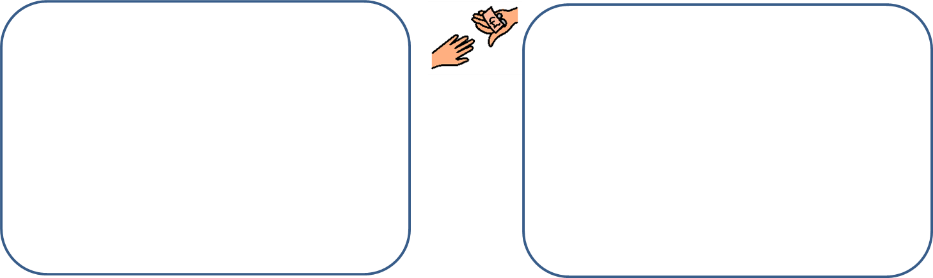